Ch 5.3 The French and Indian War
VocabularyDefine the following in your spiral
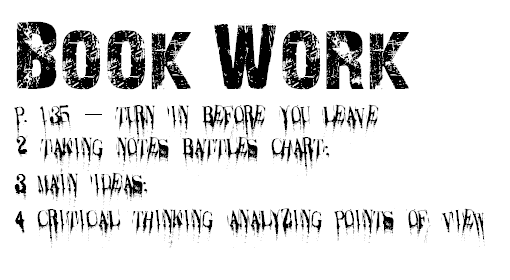 Book Work
p. 135 – Turn in before you leave
2 Taking Notes, Battles Chart
3 Main Ideas
4 Critical Thinking, Analyzing Points of View